MASTERS IN PROJECT MANAGEMENT
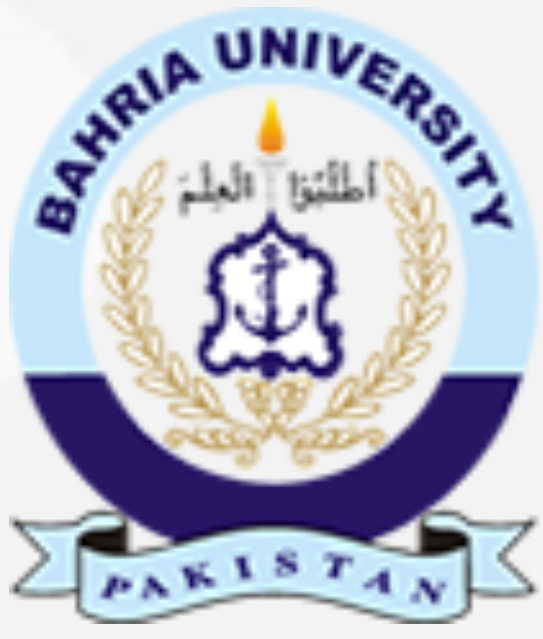 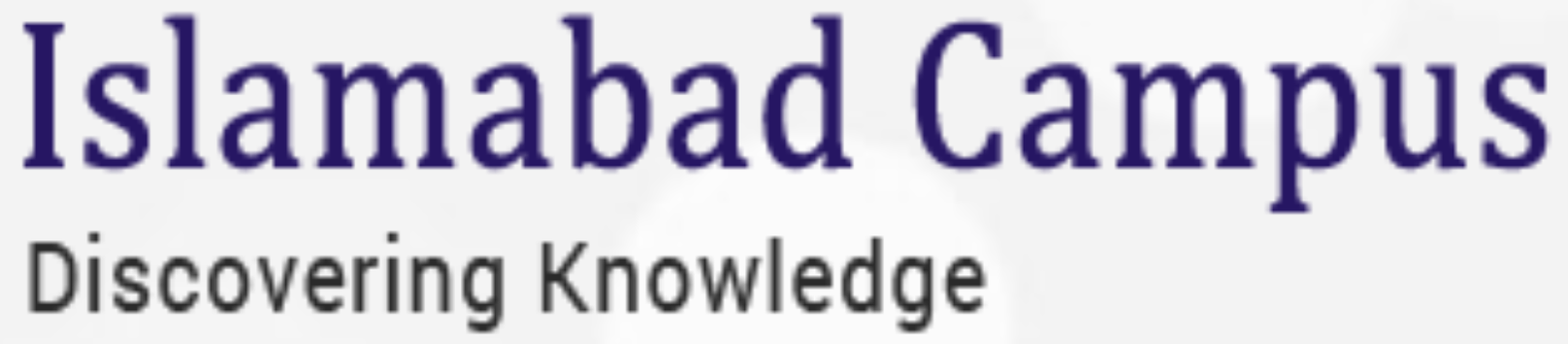 PROJECT RISK
MANAGEMENT
Class: MS(PM)-2(A,B&C)
Instructor
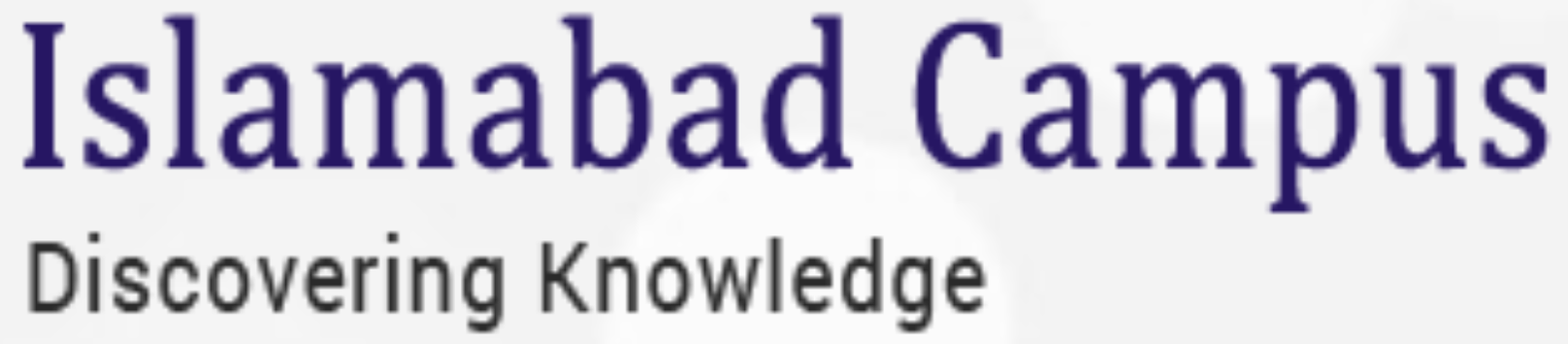 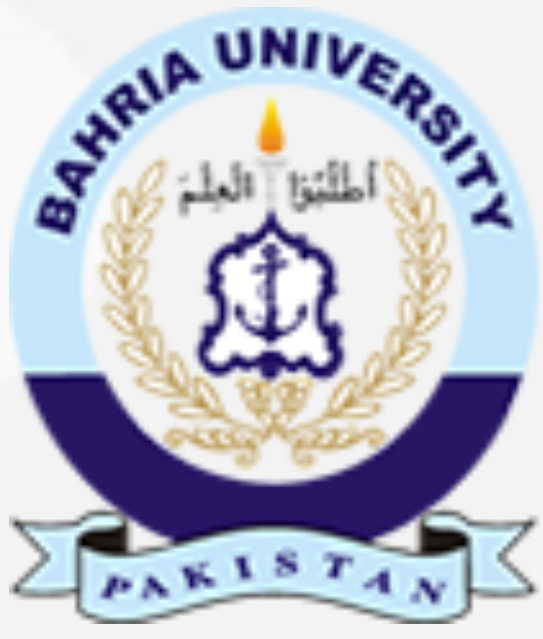 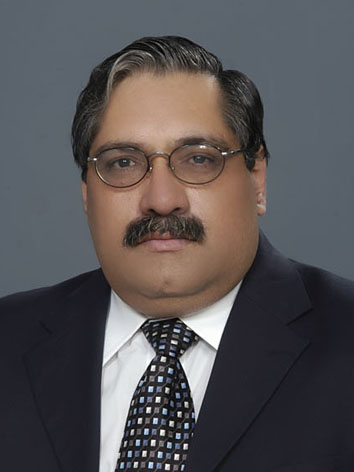 Suhail Iqbal
PE, PMP, PgMP, PME, MCT, PRINCE2 Practitioner.
PE, PMP, PgMP, PME, MCT, PRINCE2 Practitioner.
[Speaker Notes: Custom animation effects: horizontal scrolling text
(Basic)


To reproduce the text effects on this slide, do the following:
On the Home tab, in the Slides group, click Layout, and then click Blank.
On the Insert tab, in the Text group, click Text Box, and then on the slide, drag to draw the text box. 
Enter text in the text box. (Note: You may want to add a bullet point at the end of your text, as in the example above. On the Insert tab, in the Text group, click Symbol. In the Symbol dialog box, in the Font list, select (normal text). In the Subset list, select General Punctuation. In the Character Code box, enter 2022 to select BULLET, and then click Insert.)
Select the text. On the Home tab, in the Font group, do the following:
In the Font list, select Gill Sans MT.
In the Font Size list, select 36.
Click Bold.
Click the arrow next to Font Color, and then under Theme Colors click White, Background 1 (first row, first option from the left). 
On the Home tab, in the Paragraph group, click Align Text Left to align the text left in the text box. (Note: If the text wraps to more than one line, drag the adjustment handles on the text box to widen it until the text fits on one line.)
Drag the text box to the left of the lower left edge of the slide. (Note: To see beyond the edges of the slide, on the View tab, click Zoom, and then in the Zoom dialog box, in the Percent box, enter 40%.) 


To reproduce the animation effects on this slide, do the following:
On the Animations tab, in the Animations group, click Custom Animation.
On the slide, select the text box. In the Custom Animation task pane, do the following:
Click Add Effect, point to Entrance, and then click More Effects. In the Add Entrance Effect dialog box, under Basic, click Fly In. 
Select the animation effect (fly-in effect for the text box). Click the arrow to the right of the select effect, and then click Effect Options. In the Fly In dialog box, do the following:
On the Effect tab, in the Direction list, select From Right.
On the Timing tab, do the following:
In the Start list, select With Previous.
In the Speed box, enter 16 seconds.
In the Repeat list, select Until End of Slide.  
On the slide, select the text box. On the Home tab, in the Clipboard group, click the arrow under Paste, and then click Duplicate.
In the Custom Animation task pane, select the second animation effect (fly-in effect for the second text box). Click the arrow to the right of the selected effect, and then click Timing. In the Fly In dialog box, on the Timing tab, in the Delay box, enter 8. (Note: You may need to adjust the delay time if the length of your text is different than the example above.)
On the slide, drag the second text box on top of the first text box. 
On the Home tab, in the Editing group, click Select, and then click Selection Pane. 
In the Selection and Visibility pane, press and hold CTRL, and then select both text boxes. On the Home tab, in the Drawing group, click Arrange, point to Align, and then do the following:
Click Align Selected Objects.
Click Align Middle.
Click Align Center.


To reproduce the background effects on this slide, do the following: 
Right-click the slide background area, and then click Format Background. In the Format Background dialog box, click Fill in the left pane, and then select Picture or texture fill in the Fill pane. Under Insert from, click File. In the Insert Picture dialog box, select a picture, and then click Insert.
On the Home tab, in the Drawing group, click Shapes, and then under Rectangles click Rectangle (first option from the left). On the slide, drag to draw a rectangle.
Select the rectangle. Under Drawing Tools, on the Format tab, in the Size group, do the following:
In the Shape Height box, enter 7.5”.
In the Shape Width box, enter 1”.
Under Drawing Tools, on the Format tab, in the Shape Styles group, click the arrow next to Shape Outline, and then click No Outline.
On the Home Tab, in the Drawing group, click the arrow next to Shape Fill, point to Gradient, and then click More Gradients. In the Format Shape dialog box, click Fill in the left pane, select Gradient fill in the Fill pane, and then do the following:
In the Type list, select Linear.
Click the button next to Direction, and then click Linear Right (first row, fourth option from the left).
Under Gradient stops, click Add or Remove until two stops appear in the drop-down list.
Also under Gradient stops, customize the gradient stops that you added as follows:
Select Stop 1 from the list, and then do the following:
In the Stop position box, enter 0%.
Click the button next to Color, and then under Theme Colors click Black, Text 1 (first row, second option from the left).
In the Transparency box, enter 0%.
Select Stop 2 from the list, and then do the following: 
In the Stop position box, enter 100%.
Click the button next to Color, and then under Theme Colors click Black, Text 1, (first row, second option from the left). 
In the Transparency box, enter 100%.
On the slide, select the rectangle. On the Home tab, in the Drawing group, click Arrange, point to Align, and then do the following:
Click Align to Slide.
Click Align Left.
Click Align Middle.
Select the rectangle. On the Home tab, in the Clipboard group, click the arrow under Paste, and then click Duplicate.
Select the duplicate rectangle. On the Home Tab, in the Drawing group, click the arrow next to Shape Fill, point to Gradient, and then click Linear Left (second row, third option from the left).
With the duplicate rectangle still selected, on the Home tab, in the Drawing group, click Arrange, point to Align, and then do the following:
Click Align to Slide.
Click Align Right.
Click Align Middle.]
UNIT 1
COURSE
OVERVIEW

PROJECT RISK MANAGEMENT
Class: MS(PM)-2(A,B&C)
COURSE CONTENT
SYLLABUS
SYLLABUS
SYLLABUS
SYLLABUS
SYLLABUS
SYLLABUS
SYLLABUS
SYLLABUS
SYLLABUS
SYLLABUS
SYLLABUS
UNIT 1
UNIT 1
OVERVIEW
Issue, Problem, Change, Uncertainty, Risk, Threat, Opportunity, Hazard, Disaster and Crisis
PROJECT RISK
AND
CHANGE MANAGEMENT
Class: MPMSP2010A
OVERVIEW
CONTENT
Issue
Problem
Change
Uncertainty
Risk
Threat
Opportunity
Hazard
Disaster
Crisis
Force Majure
OVERVIEW
ISSUE



ISSUE MANAGEMENT
is·sue  (sh) n. 1. 
a. The act or an instance of flowing, passing, or giving out.
b. The act of circulating, distributing, or publishing by an office or official group:




In business, Issue Management refers to the discipline and process of managing business issues and usually implies using technology to electronically automate the process. 

In Project Management, the purpose of Issue Management is to ensure that any concerns recognized during a project are addressed in a timely manner and do not go unresolved until they become major problems.
From http://www.thefreedictionary.com/issue
From Wikipedia, the free encyclopedia
OVERVIEW
PROBLEM
prob·lem  (prblm) 

n. 
1. A question to be considered, solved, or answered: math problems; the problem of how to arrange transportation.
2. A situation, matter, or person that presents perplexity or difficulty: was having problems breathing; considered the main problem to be his boss. See Usage Note at dilemma.
3. A misgiving, objection, or complaint: I have a problem with his cynicism.

adj. 
1. Difficult to deal with or control: a problem child.
2. Dealing with a moral or social problem: a problem play.
Idiom: no problem Used to express confirmation of or compliance with a request.
From http://www.thefreedictionary.com/problem
OVERVIEW
CHANGE
change  (chnj) v. changed, chang·ing, chang·es 
v.tr. 
1. a. To cause to be different: change the spelling of a word.
    b. To give a completely different form or appearance to; transform: changed the yard into a garden.
2. To give and receive reciprocally; interchange: change places.
3. To exchange for or replace with another, usually of the same kind or category: change one's name; a light that changes colors.
4. a. To lay aside, abandon, or leave for another; switch: change methods; change sides.
    b. To transfer from (one conveyance) to another: change planes.
5. To give or receive the equivalent of (money) in lower denominations or in foreign currency.
6. To put a fresh covering on: change a bed; change the baby.
From http://www.thefreedictionary.com/change
OVERVIEW
CHANGE MANAGEMENT
Change management is a structured approach to transitioning individuals, teams, and organizations from a current state to a desired future state. 

In project management, change management refers to a project management process where changes to a project are formally introduced and approved.

The field of change management grew from the recognition that organizations are composed of people. And the behaviors of people make up the outputs of an organization.
From Wikipedia, the free encyclopedia
OVERVIEW
UNCERTAINTY
un·cer·tain·ty  (n-sûrtn-t) n. pl. un·cer·tain·ties 

1. The condition of being uncertain; doubt.
2. Something uncertain: the uncertainties of modern life.
3. Statistics 

The estimated amount or percentage by which an observed or calculated value may differ from the true value.

Synonyms: uncertainty, doubt, dubiety, skepticism, suspicion, mistrust
These nouns refer to the condition of being unsure about someone or something. 

Uncertainty, the least forceful, merely denotes a lack of assurance or conviction.
From http://www.thefreedictionary.com/uncertainty
OVERVIEW
RISK



RISK MANAGEMENT
risk  (rsk) n. 
1. The possibility of suffering harm or loss; danger.
2. A factor, thing, element, or course involving uncertain danger; a hazard.
3. a. The danger or probability of loss to an insurer.
    b. The amount that an insurance company stands to lose.



Risk management is the identification, assessment, and prioritization of risks (defined in ISO 31000 as the effect of uncertainty on objectives, whether positive or negative) followed by coordinated and economical application of resources to minimize, monitor, and control the probability and/or impact of unfortunate events[1] or to maximize the realization of opportunities. Risks can come from uncertainty in financial markets, project failures, legal liabilities, credit risk, accidents, natural causes and disasters as well as deliberate attacks from an adversary.
From http://www.thefreedictionary.com/risk
From Wikipedia, the free encyclopedia
OVERVIEW
THREAT
threat  (thrt) n. 
1. An expression of an intention to inflict pain, injury, evil, or punishment.
2. An indication of impending danger or harm.
3. One that is regarded as a possible danger; a menace.



A threat is an act of coercion wherein an act is proposed to elicit a negative response. 

It is a communicated intent to inflict harm or loss on another person.
From http://www.thefreedictionary.com/threat
From Wikipedia, the free encyclopedia
OVERVIEW
OPPORTUNITY
op·por·tu·ni·ty  (pr-tn-t, -ty-) n. pl. op·por·tu·ni·ties 
1. a. A favorable or advantageous circumstance or combination of circumstances.
    b. A favorable or suitable occasion or time.
2. A chance for progress or advancement.

Synonyms: opportunity, occasion, opening, chance, break

A business opportunity (or bizopp) involves the sale or lease of any product, service, equipment, etc. that will enable the purchaser-licensee to begin a business. The licensor or seller of a business opportunity usually declares that it will secure or assist the buyer in finding a suitable location or provide the product to the purchaser-licensee. This is different from the sale of an independent business, in which there is no continued relationship required by the seller.
From http://www.thefreedictionary.com/opportunity
From Wikipedia, the free encyclopedia
OVERVIEW
HAZARD
haz·ard  (hzrd) n. 
1. A chance; an accident.
2. A chance of being injured or harmed; danger: Space travel is full of hazards.
3. A possible source of danger: a fire hazard.
4. Games A dice game similar to craps.
5. Sports An obstacle, such as a sand trap, found on a golf course.

A hazard is a situation that poses a level of threat to life, health, property, or environment. Most hazards are dormant or potential, with only a theoretical risk of harm; however, once a hazard becomes "active", it can create an emergency situation. A hazard does not exist when it is happening. A hazardous situation that has come to pass is called an incident. Hazard and vulnerability interact together to create risk.
From http://www.thefreedictionary.com/hazard
From Wikipedia, the free encyclopedia
OVERVIEW
DISASTER
dis·as·ter  (d-zstr, -ss-) n. 
1. a. An occurrence causing widespread destruction and distress; a catastrophe.
    b. A grave misfortune.
2. Informal A total failure: The dinner party was a disaster.
3. Obsolete An evil influence of a star or planet.

A disaster is a perceived tragedy, being either a natural calamity or man-made catastrophe. It is a hazard which has comes to fruition. A hazard, in turn, is a situation which poses a level of threat to life, health, property, or that may deleteriously affect society or an environment.
In contemporary academia, disasters are seen as the consequence of inappropriately managed risk. These risks are the product of hazards and vulnerability. Hazards that strike in areas with low vulnerability are not considered a disaster, as is the case in uninhabited regions.
From http://www.thefreedictionary.com/disaster
From Wikipedia, the free encyclopedia
OVERVIEW
CRISIS
cri·sis  (krss) n. pl. cri·ses (-sz) 
1. a. A crucial or decisive point or situation; a turning point.
    b. An unstable condition, as in political, social, or economic affairs, involving an impending abrupt or decisive change.
2. A sudden change in the course of a disease or fever, toward either improvement or deterioration.
3. An emotionally stressful event or traumatic change in a person's life.
4. A point in a story or drama when a conflict reaches its highest tension and must be resolved.

A crisis (plural: "crises"; adjectival form: "critical") (from the Greek κρίσις) is any unstable and dangerous social situation regarding economic, military, personal, political, or societal affairs, especially one involving an impending abrupt change. More loosely, it is a term meaning 'a testing time' or 'emergency event'.
From http://www.thefreedictionary.com/crisis
From Wikipedia, the free encyclopedia
OVERVIEW
FORCE MAJURE
cri·sis  (krss) n. pl. cri·ses (-sz) 
Force majeure (French for "greater force") is a common clause in contracts which essentially frees both parties from liability or obligation when an extraordinary event or circumstance beyond the control of the parties, such as war, strike, riot, crime, act of nature (e.g., flooding, earthquake, volcano), prevents one or both parties from fulfilling their obligations under the contract. However, force majeure is not intended to excuse negligence or other malfeasance of a party, as where non-performance is caused by the usual and natural consequences of external forces (e.g., predicted rain stops an outdoor event), or where the intervening circumstances are specifically contemplated.
From http://www.thefreedictionary.com/force+majure
and
From Wikipedia, the free encyclopedia
Review Questions
The End
THE END

THANK YOU